ความก้าวหน้าการพัฒนากฎหมายที่อยู่ในความรับผิดชอบของกรมอนามัย
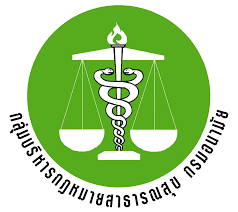 ศูนย์บริหารกฎหมายสาธารณสุข  กรมอนามัย  กระทรวงสาธารณสุข
การพัฒนากฎหมาย
๑. การออกกฎหมายมีหน่วยงานที่เร่งรัดและกำกับติดตาม ดังนี้
 	ระดับชาติ
- คณะรัฐมนตรีได้มีมติเมื่อวันที่ ๕ มกราคม ๒๕๕๙เร่งรัดทุกหน่วยงานในการเสนอร่าง
กฎหมายที่อยู่ในความรับผิดชอบ 
- คณะรัฐมนตรีได้มีมติเมื่อวันที่ ๓ พฤษภาคม ๒๕๕๙ เร่งรัดดำเนินการตามกฎหมายลำดับรอง
ทั้งในส่วนที่ต้องออกตามพ.ร.บ.ที่มีผลใช้บังคับเป็นกฎหมายแล้วและเร่งรัดดำเนินการเพื่อให้
กฎหมายลำดับรองที่สำนักคณะกรรมการกฤษฎีกาตรวจสอบร่างกฎหมายและร่างอนุบัญญัติ   
ที่เสนอคณะรัฐมนตรีตรวจพิจารณาเสร็จแล้วและอยู่ระหว่างส่วนราชการพิจารณายืนยันให้
ความเห็นชอบ มีผลใช้บังคับโดยเร็ว
	ระดับกระทรวง
๑. คณะกรรมการพัฒนากฎหมายของกระทรวง
๒. คณะกรรมการตามกฎหมาย ได้แก่ คณะกรรมการสาธารณสุข 
(ตามพ.ร.บ.การสาธารณสุข พ.ศ.๒๕๓๕) และคณะกรรมการป้องกันและแก้ไขปัญหา
การตั้งครรภ์ในวัยรุ่น(ตามพ.ร.บ.การป้องกันและแก้ไขปัญหาการตั้งครรภ์ในวัยรุ่นพ.ศ.๒๕๕๙)
	ระดับกรม
 ๑. เวทีการประชุมผู้บริหารระดับกรม
 ๒. การประชุม Cluster law
การพัฒนากฎหมาย
๒. การทบทวน
ความเหมาะสมของกฎหมาย
(พ.ร.ฎ. การทบทวนความเหมาะสมของกฎหมาย 
พ.ศ.๒๕๕๘)
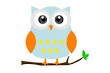 กฎหมายในความรับผิดชอบของกรมอนามัย
กฎหมายที่อยู่ในความรับผิดชอบของกรมอนามัย
๑. พ.ร.บ. การสาธารณสุข พ.ศ. ๒๕๓๕
(รมว.สธ. รักษาการ)
๒. พ.ร.บ. รักษาความสะอาดและความเป็นระเบียบเรียบร้อยของบ้านเมือง พ.ศ. ๒๕๓๕
(รมว.มท.รักษาการ/รมว. สธ. รักษาการร่วม) *
๓. พ.ร.บ. สุสานและฌาปณสถาน พ.ศ. ๒๕๒๘
(รมว.มท.รักษาการ/รมว. สธ. รักษาการร่วม)
๔. พ.ร.บ.การป้องกันและแก้ไขปัญหาการตั้งครรภ์ในวัยรุ่น พ.ศ. ๒๕๕๙
(รมว.สธ. รักษาการ/รมว.มท., รมว.ศษ.,รมว.พม., รมว.รง., รักษาการร่วม)
ร่าง พ.ร.บ. 
การสาธารณสุข (ฉบับที่..)พ.ศ. ....
๕. ร่าง พ.ร.บ. ควบคุมส่งเสริมการตลาดอาหารสำหรับทารกและเด็กเล็ก พ.ศ. ....
ความก้าวหน้าการเสนออนุบัญญัติกฎหมายตาม พ.ร.บ.การสาธารณสุข พ.ศ. ๒๕๓๕
ความก้าวหน้าการเสนอกฎหมาย ตาม ร่าง พ.ร.บ.การสาธารณสุข (ฉบับที่..) พ.ศ. ....
ความก้าวหน้าการเสนอกฎหมาย ตาม พ.ร.บ.การป้องกันและแก้ไขปัญหาการตั้งครรภ์ในวัยรุ่น พ.ศ. ๒๕๕๙
ความก้าวหน้าการเสนอกฎหมาย ตาม พ.ร.บ.การป้องกันและแก้ไขปัญหาการตั้งครรภ์ในวัยรุ่น 
พ.ศ. ๒๕๕๙ (ต่อ)
ความก้าวหน้าการเสนอกฎหมาย ตาม ร่าง พ.ร.บ. ควบคุมส่งเสริมการตลาดอาหารสำหรับทารก   และเด็กเล็ก พ.ศ. ....
ความก้าวหน้าการเสนอกฎหมาย ตาม ร่าง พ.ร.บ. ควบคุมส่งเสริมการตลาดอาหารสำหรับทารกและเด็กเล็ก พ.ศ. .... (ต่อ)
แผนการทบทวนกฎหมาย ระหว่างปี พ.ศ. ๒๕๕๙ - ๒๕๖๔
พ.ร.บ. การสาธารณสุข พ.ศ. ๒๕๓๕
ทบทวน 
ร่างกฎกระทรวง ๕ ฉบับ 
ร่างประกาศฯ ๑๓ ฉบับ
ไม่ทบทวน
- ร่างประกาศฯ ๑ ฉบับ
๒๕๖๑
ร่างกฎกระทรวง 1 ฉบับ
(จัดทำต่อเนื่องจากปี2560)
- ร่างประกาศฯ 1 ฉบับ
๒๕๕๙
- ร่างพระราชบัญญัติการสาธารณสุข (ฉบับที่..) พ.ศ. ....  1 ฉบับ
- ร่างกฎกระทรวง 2 ฉบับ
- ร่างประกาศฯ 1 ฉบับ
๒๕๖๐
- ร่างกฎกระทรวง  1 ฉบับ
- ร่างประกาศฯ 1 ฉบับ
๒๕๖๒
- ร่างกฎกระทรวง 1 ฉบับ
- ร่างประกาศฯ 1 ฉบับ
๒๕๖๓
- ร่างกฎกระทรวง 1 ฉบับ
- ร่างประกาศฯ 7 ฉบับ
๒๕๖๔*
- ร่างประกาศฯ 1 ฉบับ
แผนการพิจารณาทบทวนเพื่อแก้ไขเพิ่มเติมอนุบัญญัติตามพ.ร.บ.การสาธารณสุข
แผนการพิจารณาทบทวนเพื่อแก้ไขเพิ่มเติมอนุบัญญัติตามพ.ร.บ.การสาธารณสุข (ต่อ)
แผนการพิจารณาทบทวนเพื่อแก้ไขเพิ่มเติมอนุบัญญัติตามพ.ร.บ.การสาธารณสุข (ต่อ)
แผนการเสนอร่างกฎหมายตามพระราชบัญญัติการสาธารณสุข พ.ศ. ๒๕๓๕ (ปีงบประมาณ ๒๕๖๐)
๑.กฎกระทรวง ๓ ฉบับ ประกอบด้วย
 ๑.๑ (ร่าง) กฎกระทรวงหลักเกณฑ์ วิธีการและเงื่อนไขในการดำเนินการจัดการสิ่งปฏิกูลและมูลฝอยร่วมกัน พ.ศ. ….
๑.๒ (ร่าง) กฎกระทรวงว่าด้วยอัตราค่าธรรมเนียมการให้บริการเก็บขนและกำจัดมูลฝอยที่เป็นพิษหรืออันตรายจากชุมชน พ.ศ. .... *
๑.๓ (ร่าง) กฎกระทรวงว่าด้วยการกำจัดมูลฝอยติดเชื้อ พ.ศ. .... (ปรับปรุงแก้ไขฉบับเดิม)
๒. ประกาศกระทรวง ๒๓ ฉบับ ประกอบด้วย
๒.๑ ออกโดยอาศัยอำนาจตาม (ร่าง) กฎกระทรวงควบคุมสถานประกอบ  กิจการที่เป็นอันตรายต่อสุขภาพ พ.ศ. .... (5 ฉบับ)
๒.๒ ออกโดยอาศัยอำนาจตาม (ร่าง) กฎกระทรวงว่าด้วยการจัดการมูลฝอยทั่วไป พ.ศ. .... (๔ ฉบับ)
๒.๓ ออกโดยอาศัยอำนาจตาม (ร่าง) กฎกระทรวงว่าด้วยสุขลักษณะการจัดการสิ่งปฏิกูล พ.ศ. .... (๑ ฉบับ)
๒.๔ ออกโดยอาศัยอำนาจตาม (ร่าง) กฎกระทรวงว่าด้วยสุขลักษณะของสถานที่จำหน่ายอาหาร พ.ศ. .... (๘ ฉบับ)
๒.๕ ออกโดยอาศัยอำนาจตาม (ร่าง ) พระราชบัญญัติการสาธารณสุข พ.ศ. ....(๕ ฉบับ)
กำหนดแล้วเสร็จปี ๒๕๖๐
แผนการเสนอร่างกฎหมายตามพระราชบัญญัติการสาธารณสุข พ.ศ. ๒๕๓๕ (ปีงบประมาณ ๒๕๖๑) (ต่อ)
๑.กฎกระทรวง  ๓ ฉบับ ประกอบด้วย
๑.๑ (ร่าง) กฎกระทรวงว่าด้วยการกำจัดมูลฝอยติดเชื้อ พ.ศ. .... (ปรับปรุงแก้ไขฉบับเดิม) (ทำต่อเนื่องจากปี ๒๕๖๐)
๑.๒ (ร่าง) กฎกระทรวงว่าด้วยสุขลักษณะของสถานที่สะสมอาหาร พ.ศ. ....     
 ๑.๓ (ร่าง) กฎกระทรวงว่าด้วยอัตราค่าธรรมเนียมการให้บริการเก็บขนและกำจัดมูลฝอยที่เป็นพิษหรืออันตรายจากชุมชน พ.ศ. .... (ทำต่อเนื่องจากปี ๒๕๖๐)
๒.ประกาศกระทรวง 19 ฉบับ 
๒.๑ ออกโดยอาศัยอำนาจตาม (ร่าง) กฎกระทรวงควบคุมสถานประกอบกิจการที่เป็นอันตรายต่อสุขภาพ พ.ศ. .... (๓ ฉบับ)
 ๒.๒ ออกโดยอาศัยอำนาจตาม (ร่าง) กฎกระทรวงว่าด้วยสุขลักษณะการจัดการสิ่งปฏิกูล พ.ศ. .... (๔ ฉบับ)
๒.๓ออกโดยอาศัยอำนาจตาม กฎกระทรวงว่าด้วยสุขลักษณะตลาด พ.ศ. 2551 (๑ ฉบับ)
๒.๔ ออกโดยอาศัยอำนาจตาม (ร่าง) กฎกระทรวงว่าด้วยการจัดการมูลฝอยทั่วไป พ.ศ. .... 
(3 ฉบับ และทำต่อเนื่องจากปี ๒๕๖๐ อีก ๔ ฉบับ) 
๒.๕ ออกโดยอาศัยอำนาจตาม (ร่าง) กฎกระทรวงสุขลักษณะการจัดการมูลฝอยที่เป็นพิษหรืออันตรายจากชุมชน พ.ศ. ....    (๔ ฉบับ)
กำหนดแล้วเสร็จปี ๒๕๖๑
Thank You